Tema 6. Conceptos básicos de programaciónClase 1
Prof. María Alejandra Quintero
Informática
Año 2017
Contenido
1. Programación
   2. Programa
   3. Lenguaje de programación
   4. Etapas del proceso de programación
   5. Algoritmo
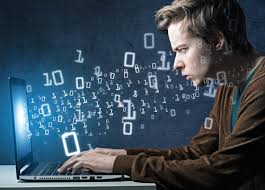 1. ¿Qué es la programación?
Es la acción de escribir programas de computación con el objetivo de resolver un determinado problema.

 Implica escribir instrucciones para indicarle a la computadora cómo procesar los datos para producir la información deseada.
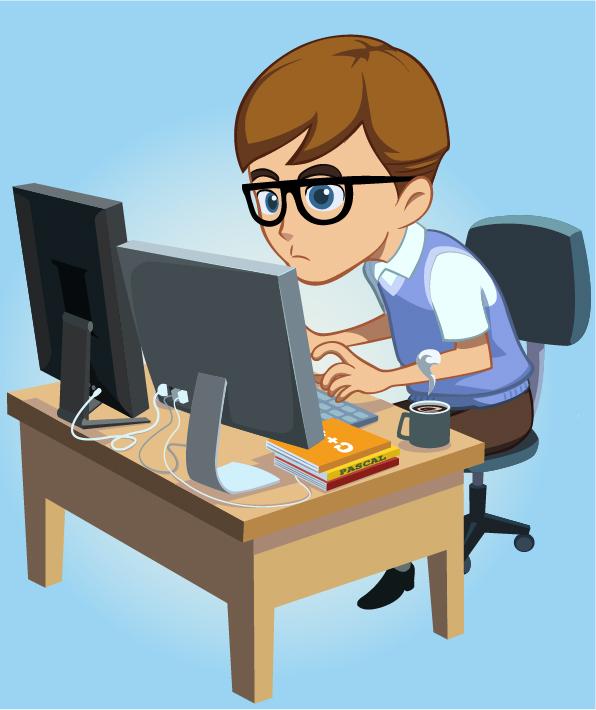 2.Programa:
Secuencia de instrucciones que indica las acciones o tareas que la computadora debe ejecutar para dar solución a un problema determinado.
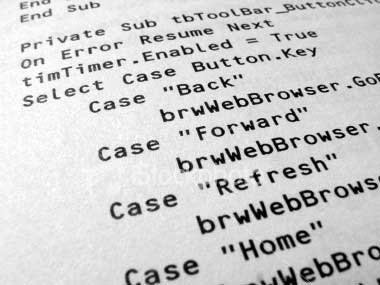 3. Lenguaje de programación
Usados para escribir programas
Conjunto de reglas ó normas, símbolos y palabras especiales utilizadas para construir un programa. Tienen una sintaxis bien definida.
Clasificación
   Lenguaje de máquina
   Lenguaje ensamblador
   Lenguaje de alto nivel
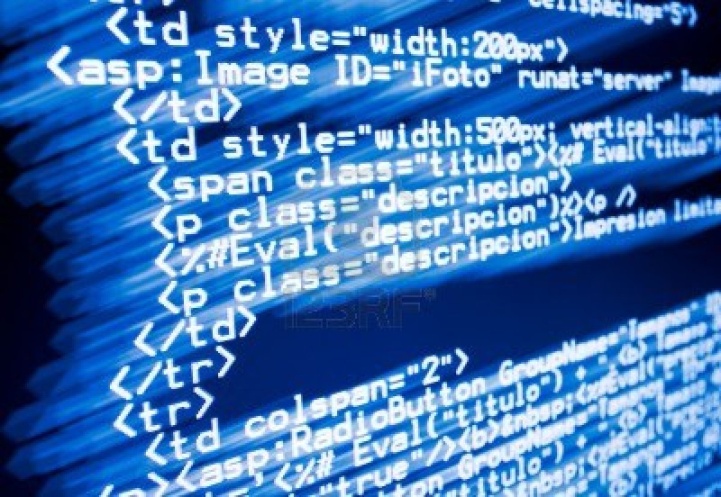 Ejemplos de lenguajes de alto nivel:
Turbo C
Turbo Basic
Turbo Pascal
C++
Visual C
Visual Basic
Delphi
Java
C#
Python
FORTRAN
ALGOL
COBOL
BASIC
PL/I
PROLOG
Pascal
C
4. Etapas del proceso de programación
PROBLEMA
PROGRAMA
Paso 1. Análisis
Tiene como finalidad conocer y comprender el problema.
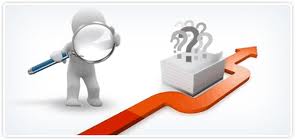 En esta fase se definen los cuáles son los datos necesarios, qué debe hacer el programa y cuáles son los resultados que debe arrojar.
Técnica a utilizar: Análisis E-P-S (Entrada-Proceso-Salida)
Paso 2. Diseño
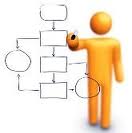 Consiste en especificar cómo se resuelve el problema.
En esta fase se establece la secuencia de pasos que debe seguirse para obtener la solución del problema.
Esta secuencia es la base para escribir el código en un lenguaje de programación.

Herramientas:  Algoritmos  
                       Diagramas de flujo
Paso 3. Codificación
Traducción de cada uno de los pasos especificados en el diseño a un lenguaje de programación, siguiendo las reglas de sintaxis del mismo.
El resultado de esta fase es un programa escrito en el lenguaje de programación seleccionado, el cual se denomina código fuente.
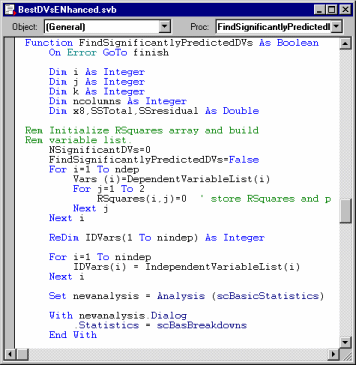 En la codificación, cada paso escrito en el diseño (algoritmo o diagrama de flujo), se escribe como una instrucción o sentencia.

Tipos básicos de instrucciones *:
 Instrucciones de entrada/salida: permiten obtener datos y mostrar resultados.

 Instrucciones aritmético-lógicas: ejecutan operaciones aritméticas (suma, resta, multiplicación, …) o lógicas.
* Barrios J. 2011. Apuntes de programación I.
  webdelprofesor.ula.ve/ingenieria/ijudith/
Instrucciones de decisión: permiten a un programa elegir entre diferentes cursos de acción  (tema 8, estructuras de decisión).

 Instrucciones de repetición: permiten repetir una misma tarea o sentencia cierta cantidad de veces (tema 9, estructuras de repetición).
Paso 4. Ejecución y pruebas
Consiste en poner a funcionar el programa (ejecutar o correr el programa).
En esta etapa el compilador del lenguaje de programación traduce el código fuente a lenguaje de máquina (código objeto), siempre y cuando no tenga errores de sintaxis.
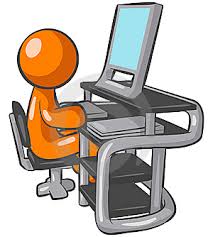 Errores de sintaxis: ocurren cuando se violan las reglas del lenguaje de programación. 

Ejemplo:
          X =  a /( b+5     En esta instrucción hay    un error de sintaxis, falta un paréntesis.
Si hay errores, es necesario corregirlos y volver a compilar el programa.
Una vez corregido los errores de sintaxis el programa se prueba con diferentes datos para determinar errores de lógica.

-Errores de lógica: el programa funciona pero los resultados son incorrectos.

Si hay errores de lógica se corrige el diseño y la codificación.
Etapas del proceso de programación
Algoritmos (diseño)
Un algoritmo es una secuencia ordenada de pasos que llevan a la solución de un problema o a la ejecución de una tarea.

Características de un buen algoritmo:
Los pasos deben ser precisos y claros.
Debe seguir un orden lógico.
Debe tener un principio y un fin (número finito de pasos)
Debe resolver correctamente el problema
Ejemplo: algoritmo para cepillarse los dientes
1. Dirigirse al lavamanos.
2. Tomar la crema dental y abrirla.
3. Tomar el cepillo de dientes y colocar crema dental sobre las cerdas.
4. Colocar la crema dental sobre el lavamanos.
5. Abrir el agua y mojar las cerdas del cepillo de dientes.
6. Cerrar el agua.
7. Cepillar la parte externa de los dientes superiores e inferiores con movimientos cortos y verticales.
8.	Cepillar la superficie interna de los dientes superiores e inferiores
9.	Cepillar las muelas superiores e inferiores
10.	Cepillar suavemente la lengua.
11.	Abrir el agua.
12.	Enjuagar el cepillo y colocarlo sobre el lavamanos
13.	Enjuagar la boca hasta que no queden restos de crema dental.
14.	Cerrar el agua.
Tarea para la próxima clase:
Leer capítulo 1 del libro digital:
   Introducción a la lógica de programación.     Conceptos básicos y ejercicios.

Realizar los ejercicios propuestos.